An eHRAF Workbook Activity
Polygyny
in eHRAF World Cultures
Human Relations Area Files
 at Yale University
In this activity
Learn about different forms of polygyny 
Read and analyze ethnographic data in eHRAF World Cultures
Compare and contrast cultural findings
Interpret your results
Topics We'll Cover
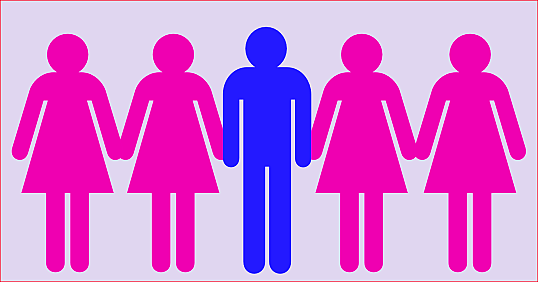 POLYGYNY
What is Polygyny?
While in the West monogamy is generally the norm, that is not necessarily the case in the rest of the world. In fact, polygamy, or plural marriage, is very common throughout the world. The most common form of polygamy is polygyny where a single husband has multiple wives at the same time. Polyandry, where a single woman has multiple husbands is very rare.
Did you know?
Forms of Polygyny
Polygyny itself, however, is not the same everywhere and there are a few fairly distinct forms.

Three of these forms are:
Did you know?
sororal polygyny (marriage to sisters)
non-sororal polygyny
limited polygyny
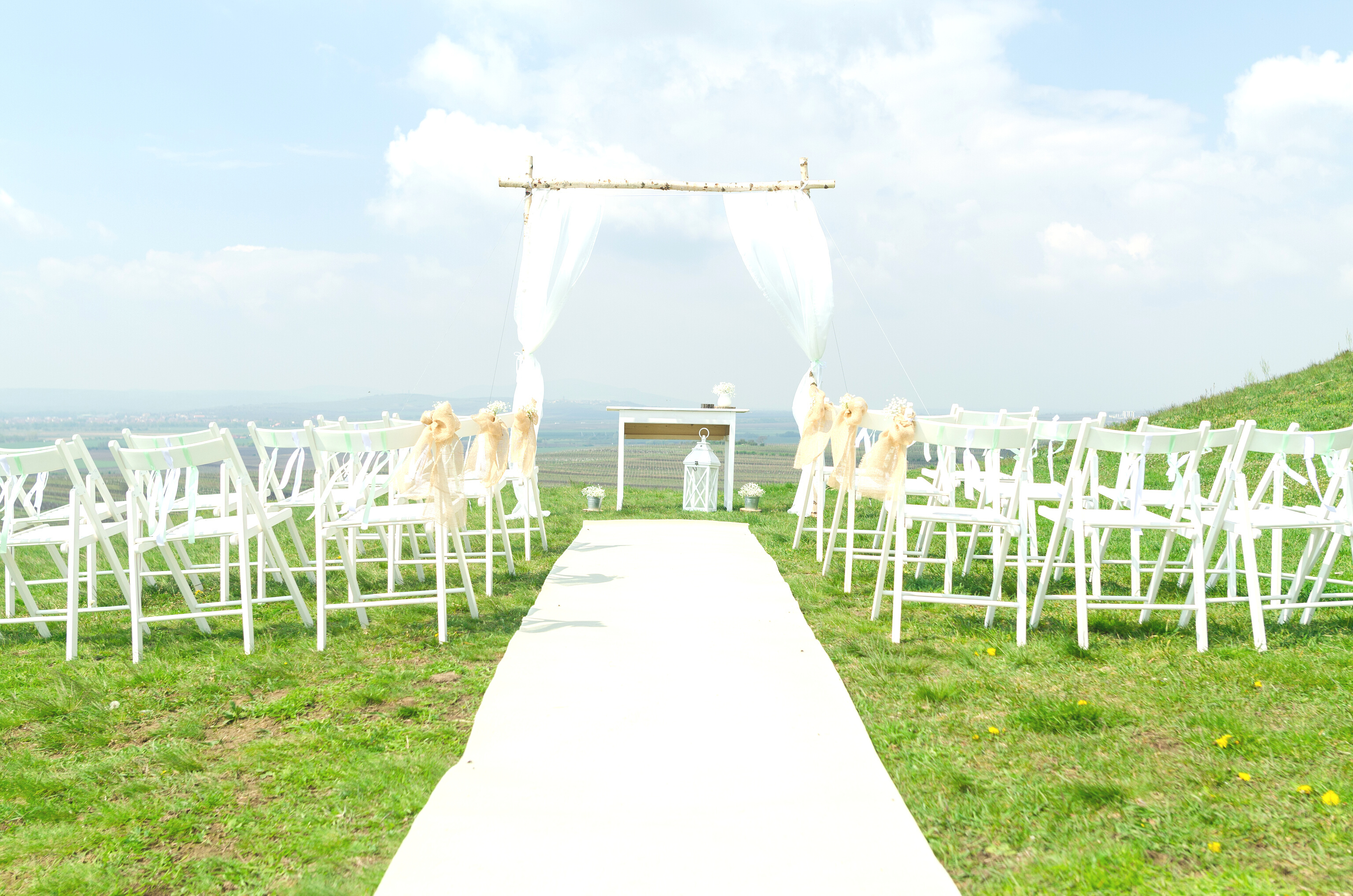 eHRAF Workbook
ACTIVITY
eHRAF
World
Cultures
For this activity, we will be using the Browse DOCUMENTS function of eHRAF.
First, find the following documents using the permalinks provided. Then, use the drop down menu in the top right corner to find the listed page of that document.
Analyze 
cross-cultural findings
After each set of cultures, read the discussion questions and think about the similarities and differences that you see in these systems and in the lives of those who participate in them.
Once you have read these pages, particularly the paragraphs marked with the OCM Polygamy (595), either alone or in small groups, address the questions or issues below. Make sure you cite the author and page when referring to specific information from an ethnographic source.
https://ehrafworldcultures.yale.edu/document?id=ad05-009
https://ehrafworldcultures.yale.edu/document?id=oj29-005
🌐
🌐
NON-SORORAL POLYGYNY
Non-sororal polygyny is common
Haitians (SV03)
Herskovits 1969: Life in a Haitian Valley
page 115
Kapauku (OJ29)
Pospisil 1963: Kapauku Papuan Economy
page 35
https://ehrafworldcultures.yale.edu/document?id=ng06-003
🌐
SORORAL POLYGYNY
Sororal polygyny is common
Ojibwa (NG06)
Skinner 1911: Notes on the Eastern Cree and Northern Saulteaux
page 151
POLYGYNY
Discussion Part I
Contrast the societies with sororal and non-sororal polygyny. What differences do you see? Consider differences in living arrangements, jealousy, etc. 

How do these differences affect the lives of those participating in these systems? Are there impediments to polygyny with different types of social systems?
https://ehrafworldcultures.yale.edu/document?id=fa16-002
https://ehrafworldcultures.yale.edu/document?id=sm04-008
🌐
🌐
NON-SORORAL LIMITED POLYGYNY
Limited and non-sororal
Dogon (FA16)
Paulme & Schutze 1940. Social Organization of the Dogon
page 330
Guarani (SM04)
Ganson 1994: Better Not Take My Manioc
page 43
https://ehrafworldcultures.yale.edu/document?id=fx10-040
🌐
LIMITED AND PARTLY SORORAL
Limited and partly sororal
San (FX01)
Lee 1972: The !Kung Bushmen of Botswana
page 358
POLYGYNY
Discussion Part II
For the societies with limited polygyny, what are different factors that limit the extent of polygyny?
https://ehrafworldcultures.yale.edu/document?id=sq13-016
https://ehrafworldcultures.yale.edu/document?id=nt09-058
🌐
🌐
MONOGAMY
Monogamy
Mundurucu (SQ13)
Murphy 1985: Women of the Forest
page 172
Hopi (NT09)
Schlegel 1988: Hopi Family Structure and the Experience of Widowhood
page 43
POLYGYNY
Discussion Part III
Compare the two monogamous cultures with American culture. How similar are the marriage patterns? Any substantial differences? 

If you are from a culture outside of the United States, is there a marital pattern among these eight societies that resembles the culture you identify with?  If so, how?
POLYGYNY
Discussion Part IV
Some of the cases mention change over time. How and why have marriage practices changed for those cases? 

How has marriage changed in American culture? 

How has marriage changed in your culture?
1. This workbook activity was written by Carol Ember, Benjamin Gonzalez, and Daniel McCloskey.
References
An eHRAF Workbook Activity
Polygyny
in eHRAF World Cultures
Produced by
Human Relations Area Files
at Yale University
hraf.yale.edu